صباح الخير
حساب   -2\3\2021
ان العدد مكون من منازل ملصقة بعضها ببعض وكل منزلة تسمى بيت 
أول بيت هو بيت الآحاد وعن يساره بيت العشرات وعن يسار العشرات بيت المئات وهكذا في كل بيت يجب أن يسكن فيه حتى الرقم 9 فقط .
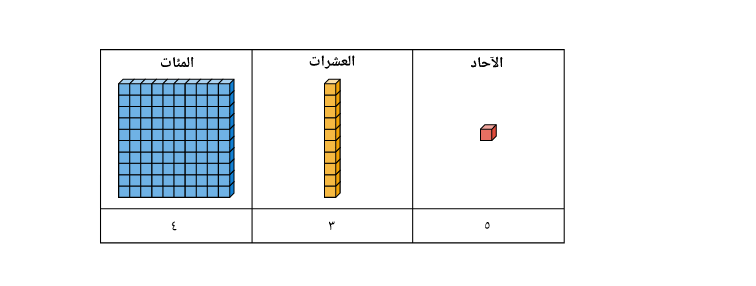 المنازل العشرية بطريقة الموسعة
249=200+40+9
563=
763=
213=
200=